Math Lab Orientation
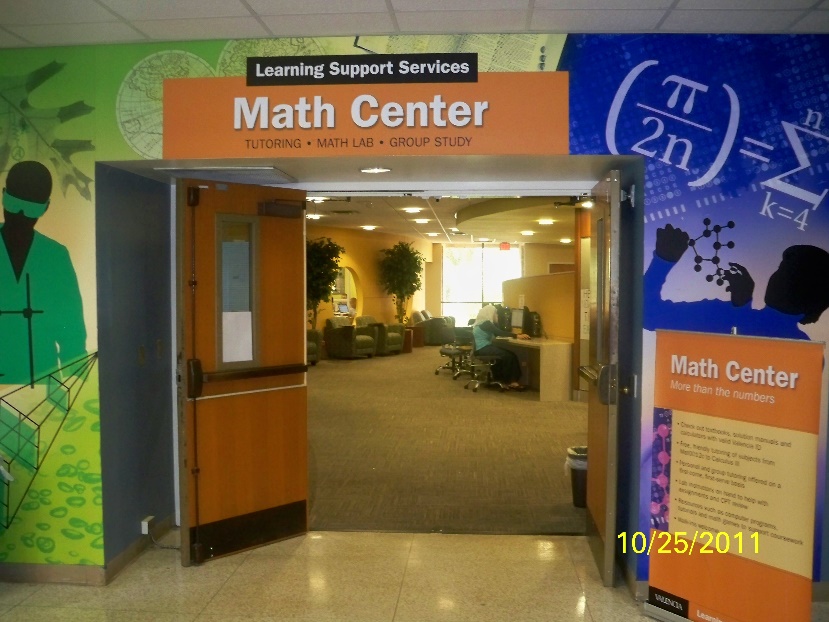 MAT 1033C

VALENCIACOLLEGE, WEST CAMPUS
Math Center Includes:
Math Open Lab:  A computer lab where Developmental Math students work   
                                 on lab activities in the presence of Lab Instructors to  
                                 reinforce concepts learned in their Math class.

Math Connections:  A learning community where Developmental Math  
                                       students interact with their peers and Math Instructors. 

Hands-On Math:  Assists students in understanding mathematical concepts  
                                  using manipulatives such as board games and every-day  
                                  objects. 

Tutoring Center:  Tutors are available for walk-in assistance, no appointment  
                                  necessary.
DESIGNED FOR YOU!
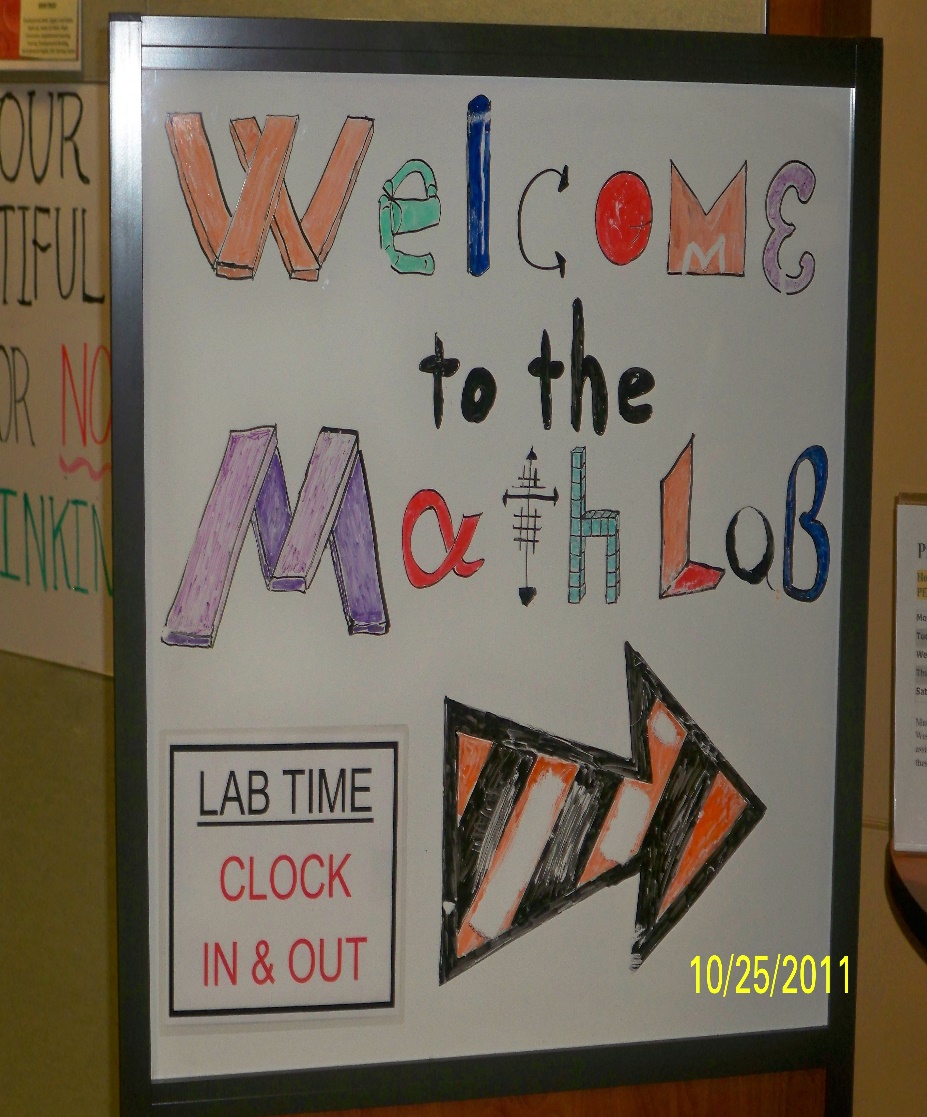 Operation Hours:

				Monday to Thursday:  8 am – 8 pm
				Friday: 		     8 am – 7 pm
				Saturday:  	               10 am – 3 pm


The Math Lab includes:

Professional Lab Instructors 
100 computers
Student Resources Table {stapler, hole puncher, print card machine}
2 Print Stations {print card required, $0.10/page}
Lab Policies
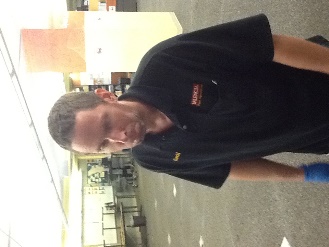 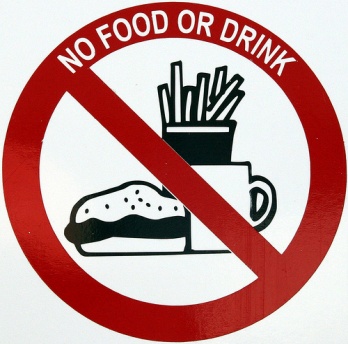 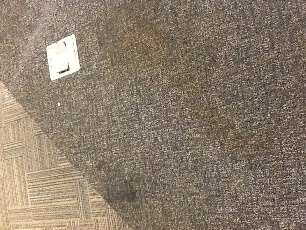 Food or drinks  NOT permitted
CHECK OUT MATERIALS:
at the Information Desk with VID card
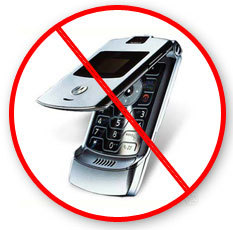 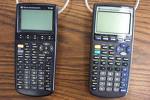 Cell phone use NOT permitted
Calculators for MAT1033C only
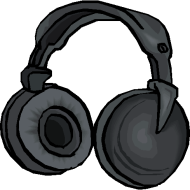 Bring headphones: to view concept videos
CHILDREN NOT PERMITTED (Safety reasons)
Lab  Procedures
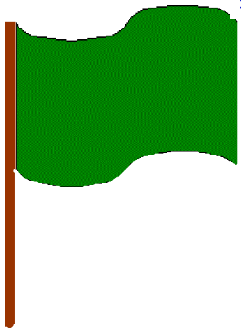 Raise the Green flag only when:
A Password needs to be entered
A Lab Instructor’s signature is needed
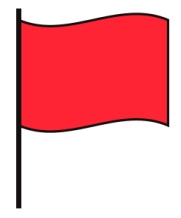 For any other assistance              raise the Red flag.
Lab Grade
Attendance is tracked through Student Time Tracker on all computers in the West Campus Math Lab only.

You must clock in and out properly to get credit for attendance.

Make sure to clock out from the clocked in computer on every visit.
Lab work is 10% to 20% of class grade* 
                                (*check with your professor for their individual grading scheme)


¾ of the lab grade is based on assignments


¼ of the lab grade is based on weekly attendance
Attendance
Lab Time
Students must complete their lab time during their    
        assigned lab class schedule. 
    Open Lab Times are limited:   Check Open Lab times
[Speaker Notes: REMINDERS…..]
Student Time Tracker (To CLOCK IN)
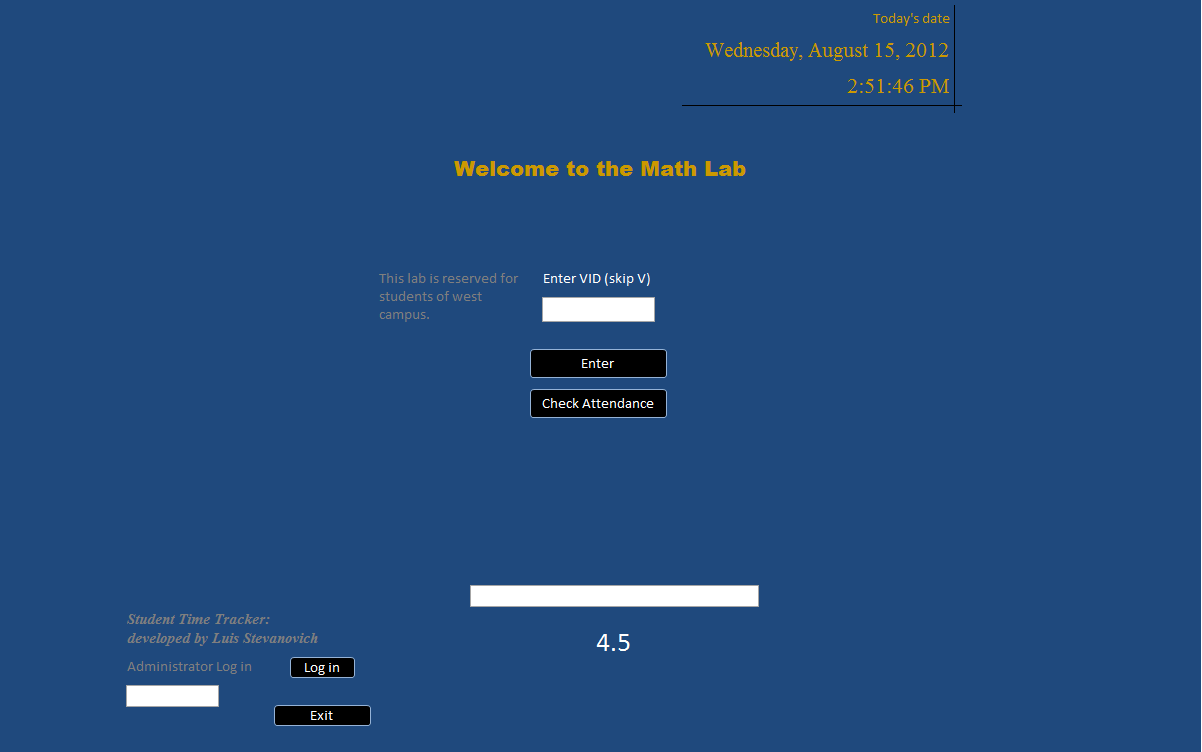 1.  Type in your VID without the V
2.  Click Enter
[Speaker Notes: REMINDERS…..]
Student Time Tracker (To CLOCK IN)
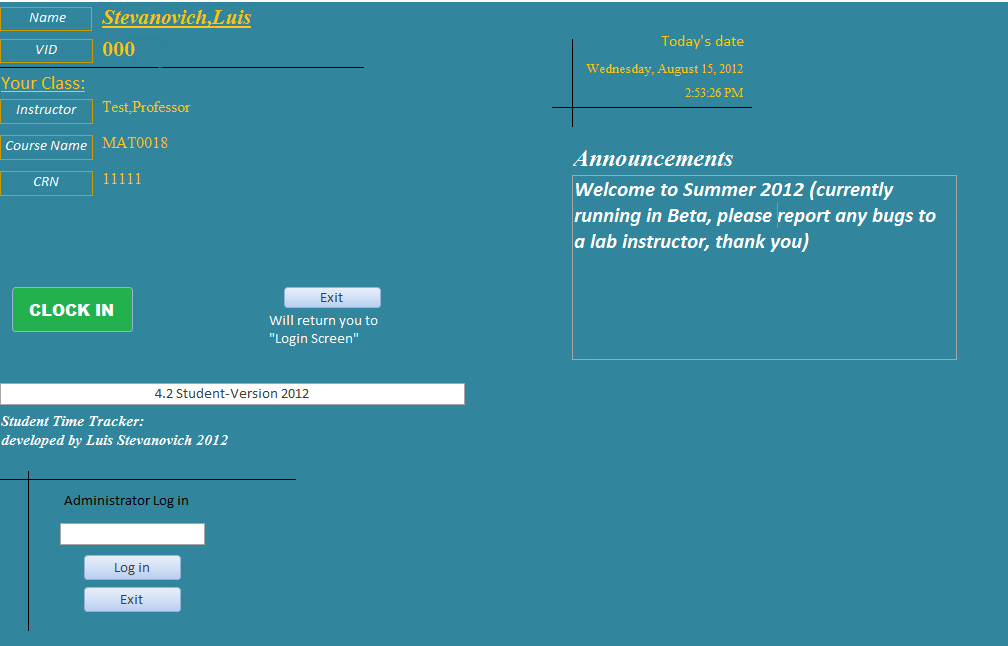 3.  Click CLOCK IN
[Speaker Notes: REMINDERS…..]
Student Time Tracker             (After Clock In)
Drag the Clock Out  box out of your way
3.  Click CLOCK IN
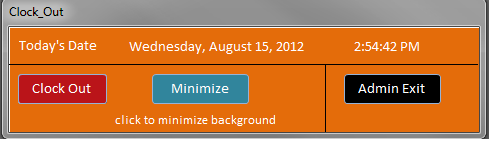 [Speaker Notes: REMINDERS…..]
Blackboard Access
Go to the Valencia website
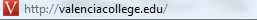 Go to Quick Links & drop down to Online Courses. Click Online Courses.
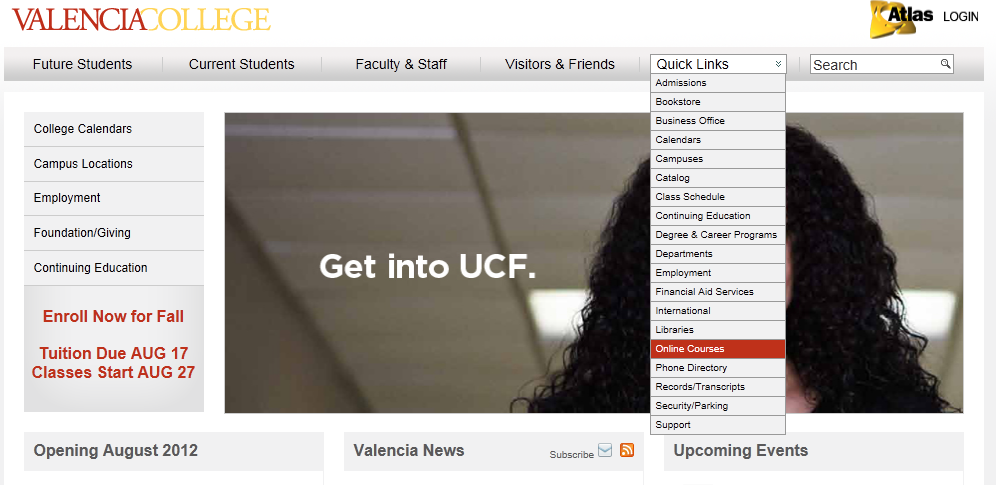 Blackboard Access
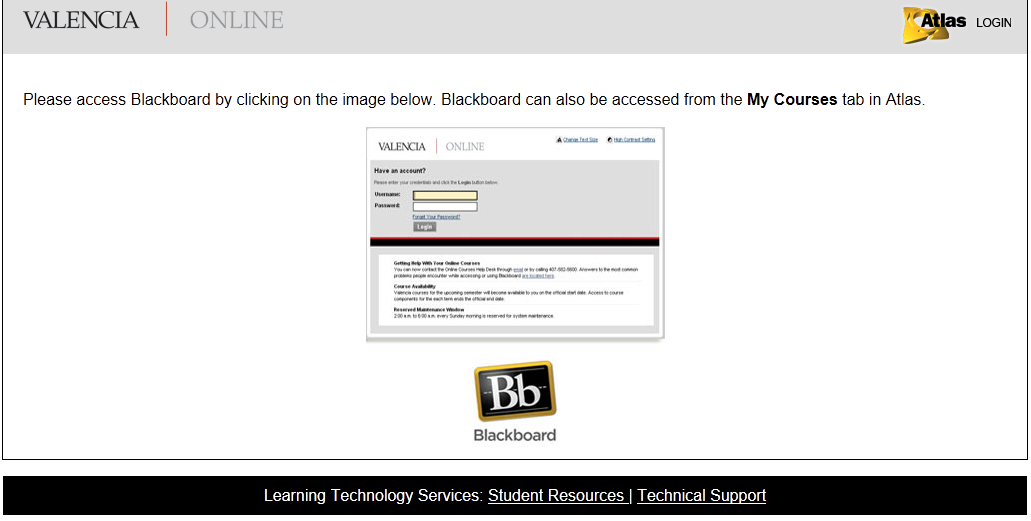 Click on Blackboard.
Blackboard Access
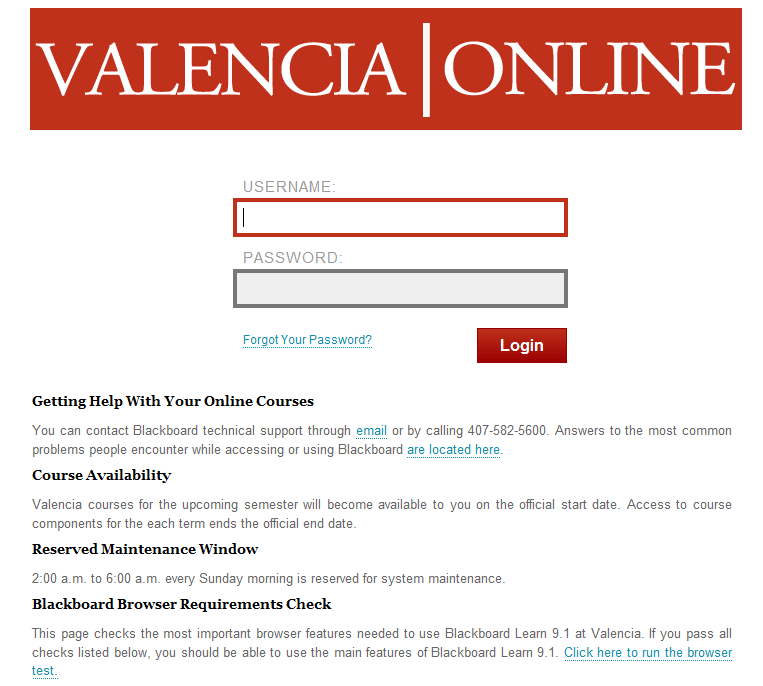 Enter your 
	Atlas User name & 
	Atlas Password.
Blackboard
Always check your name when you Log in
Click on your Math course
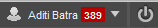 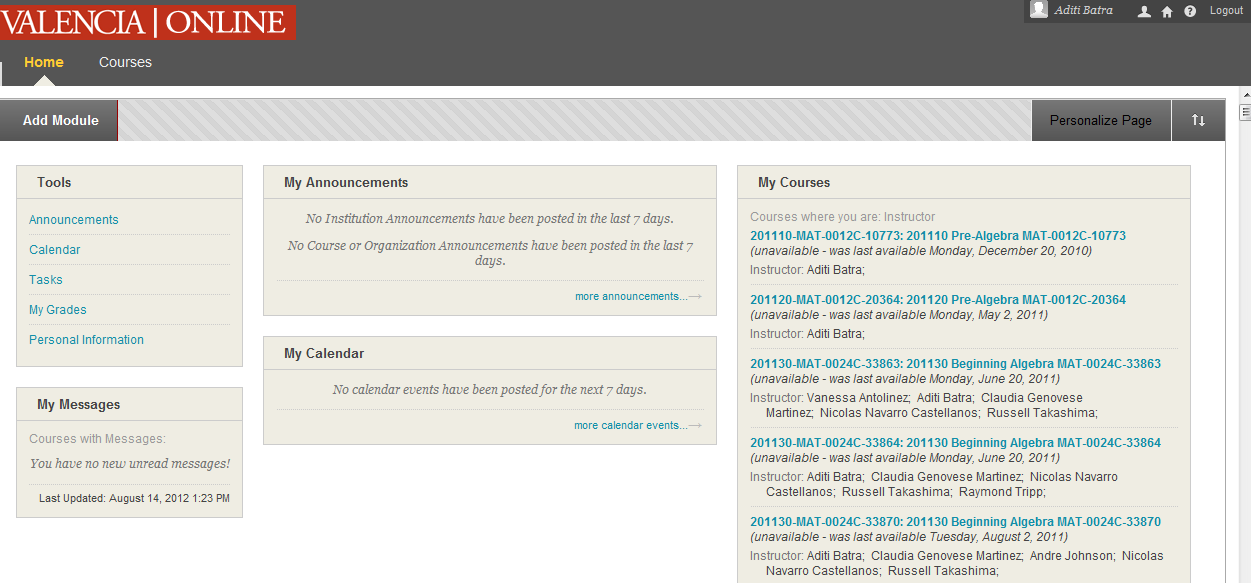 Blackboard
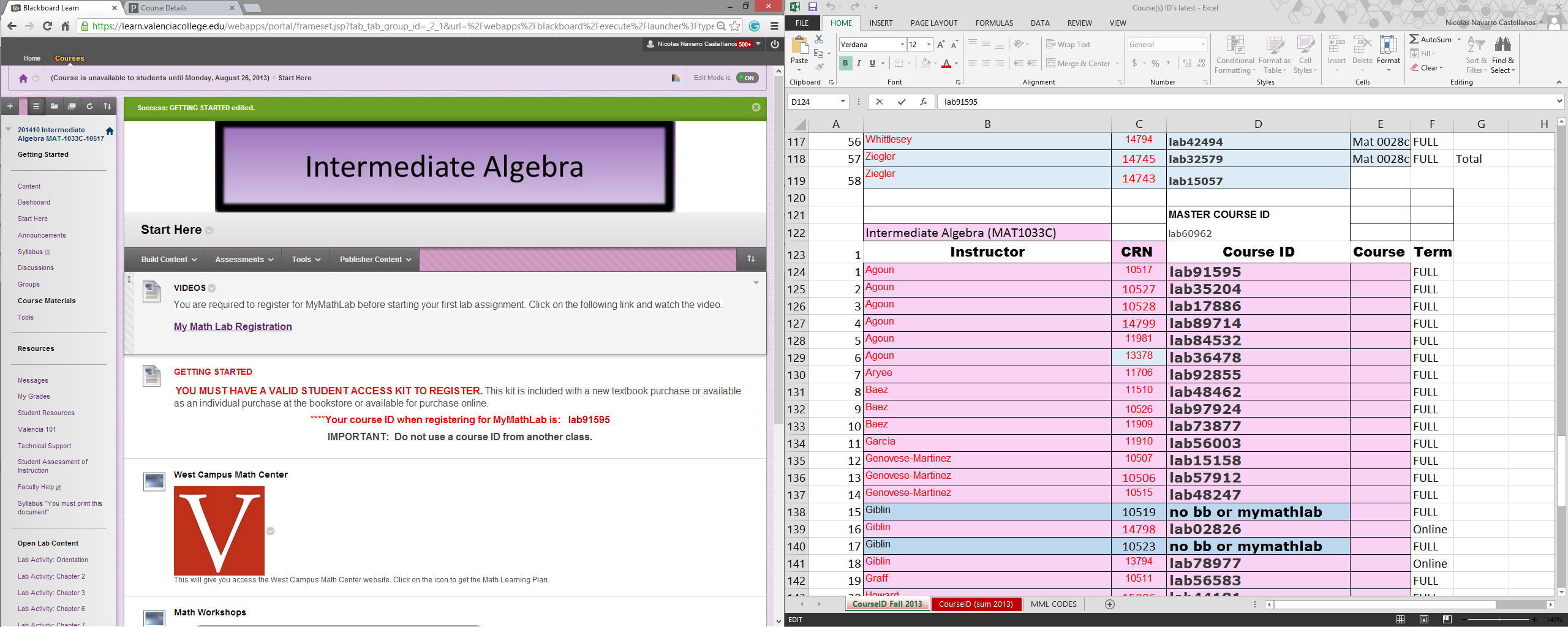 Videos on how to access Blackboard, MyMathLab and MLP
Copy Course ID  to register for MyMathLab
Access the Math Open Lab website.
Blackboard
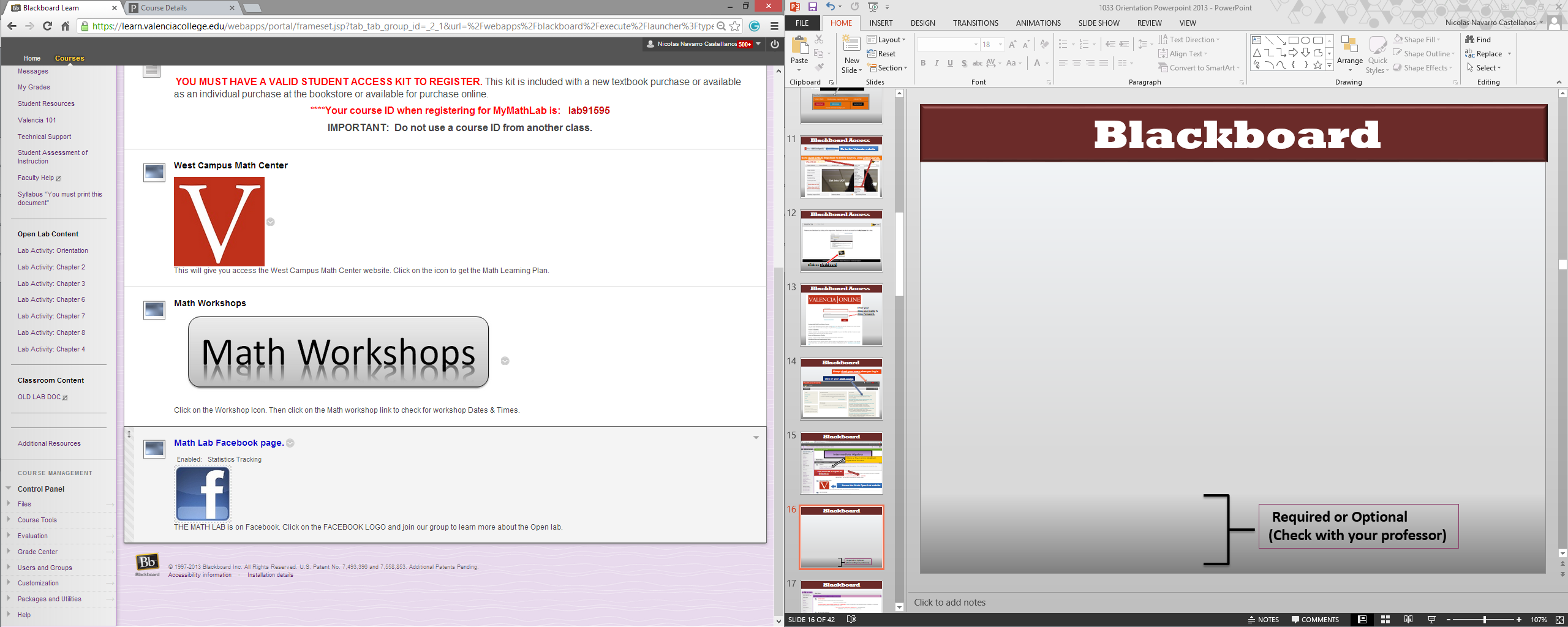 Click on Math Workshops to access Hands on Math Workshops
The Math Lab is on Facebook. Click on Facebook icon and join the group!
Blackboard
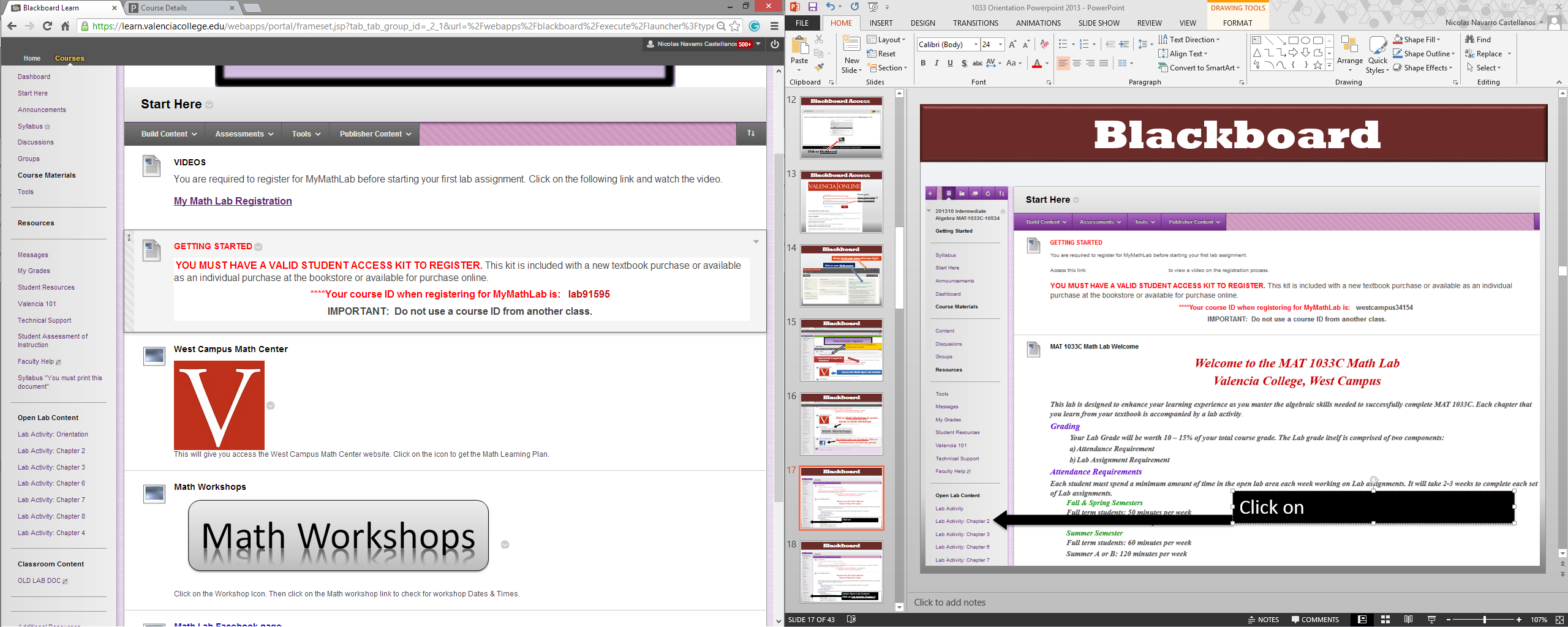 Click on SYLLABUS, and print the document!
Blackboard
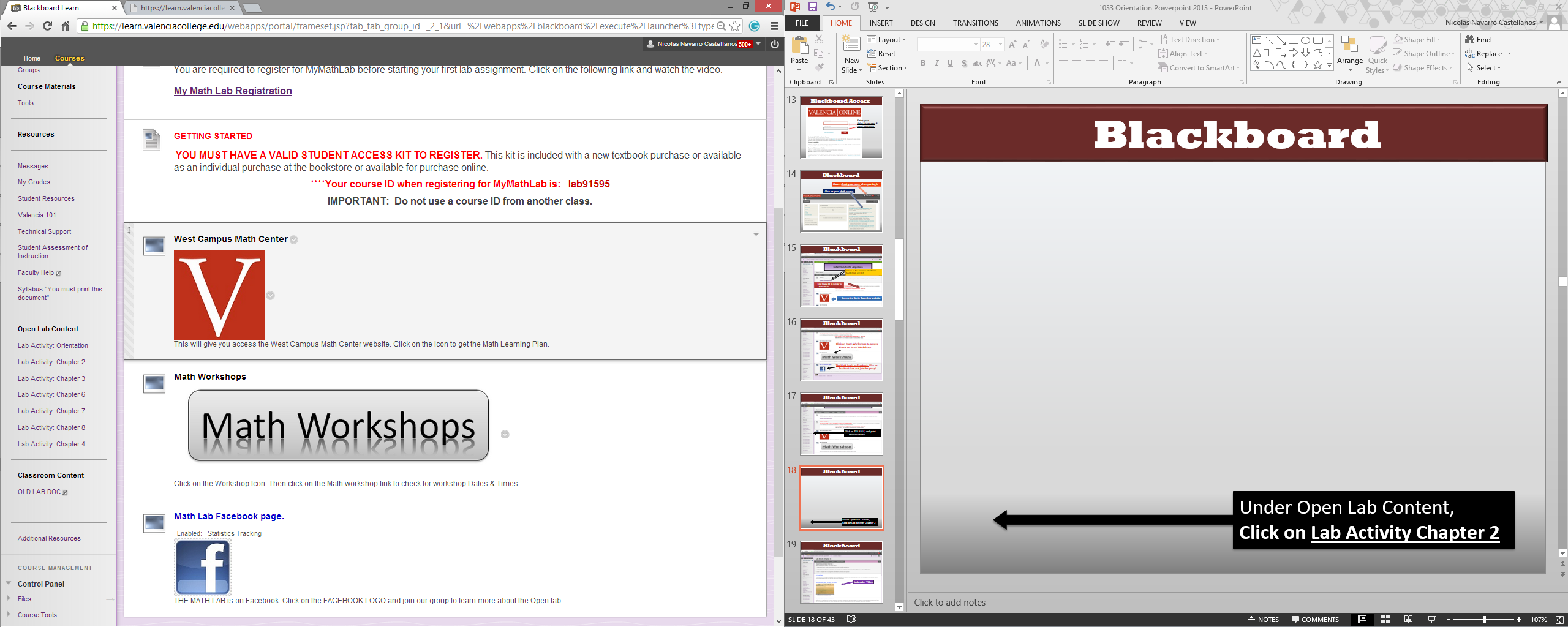 Under Open Lab Content, 
Click on Lab Activity Chapter 2
Blackboard
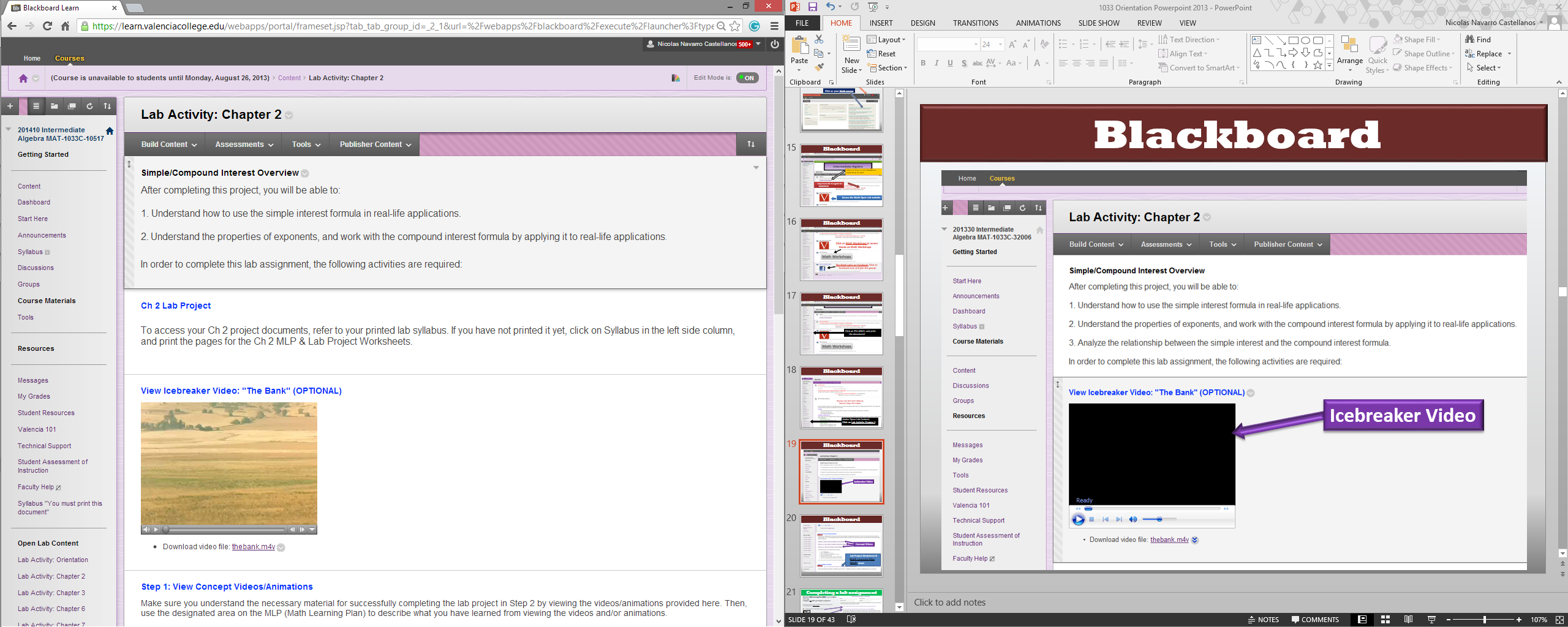 Icebreaker Video
Blackboard
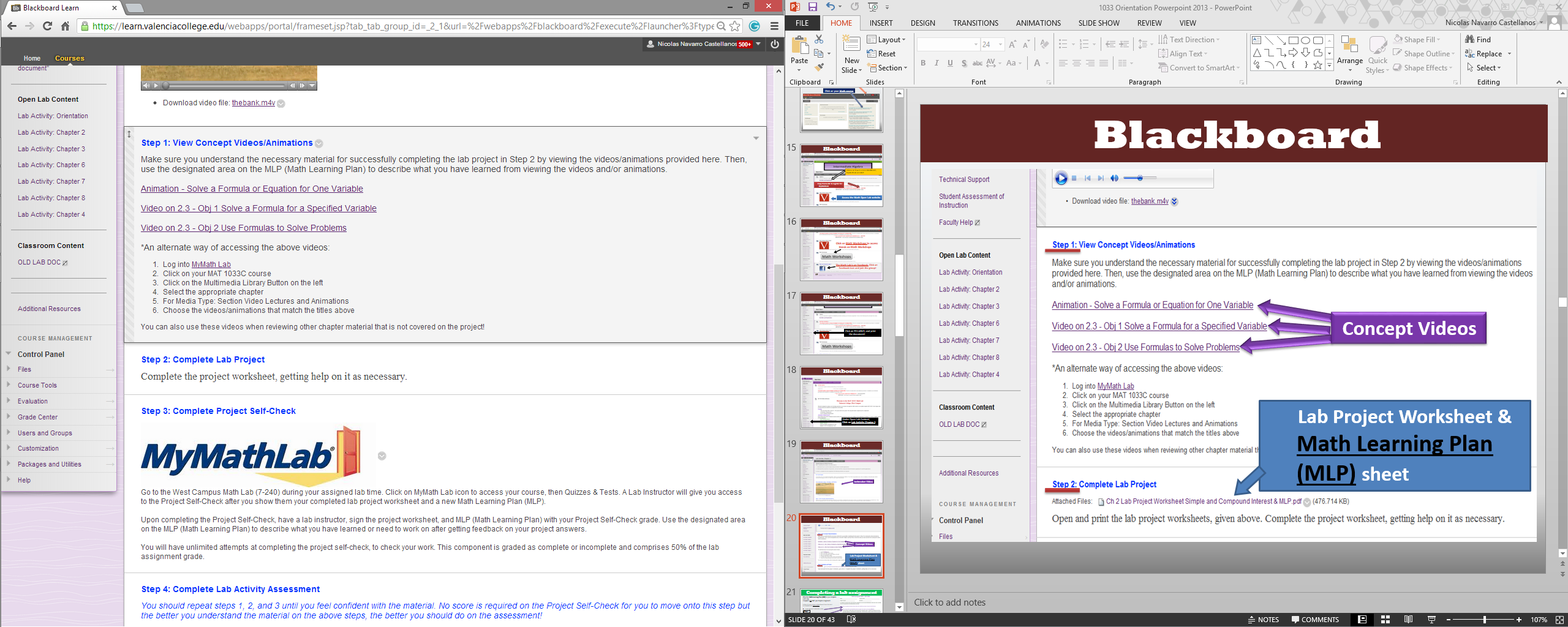 Concept Videos
Complete Lab Project: You must have completed the Chapter Worksheet before Lab Self-Quiz
Completing a lab assignment
Fill entire Math Learning Plan (MLP) as you complete 
each step.
Complete one MLP  per chapter assignment. 

Follow all instructions in Blackboard from this MLP
to complete the Lab Activity.

   View optional icebreaker video.


View concept videos from the chapter. 
        In the box, explain what you learned from viewing the  
        videos.

    Print  Lab Project Worksheets.


    Present the completed worksheets to a Lab Instructor. 
         The Lab Instructor will sign & date the completed Lab  
         Project. 

   Complete Project Self-Check Quiz in MyMathLab.
        Get signed off by a Lab Instructor. 
        If score is less than 100% on Self-Check Quiz, explain 
        what you need to work on in the box.        
 
   Complete the Lab Assessment. Score at least 70% 
        & get signed off by a Lab Instructor.
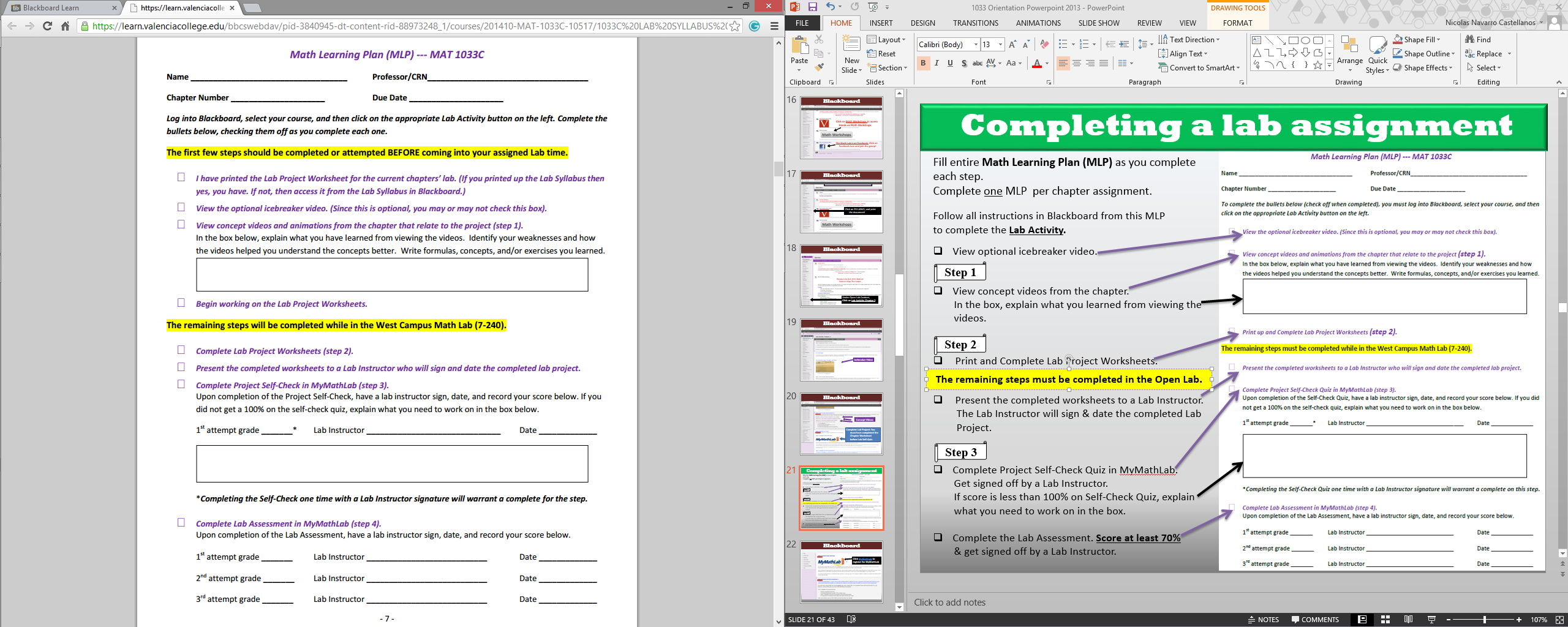 Step 1
Step 2
The remaining steps must be completed in the Open Lab.
Step 3
Blackboard
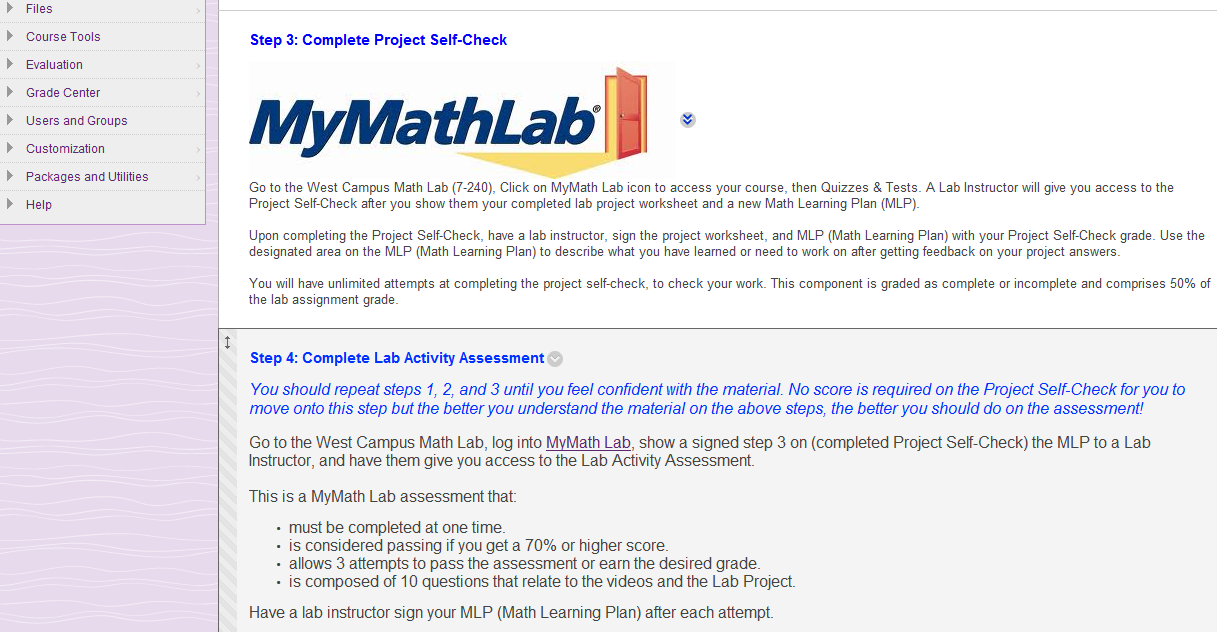 Click on MyMathLab to 
register for MyMathLab
MyMathLab Registration
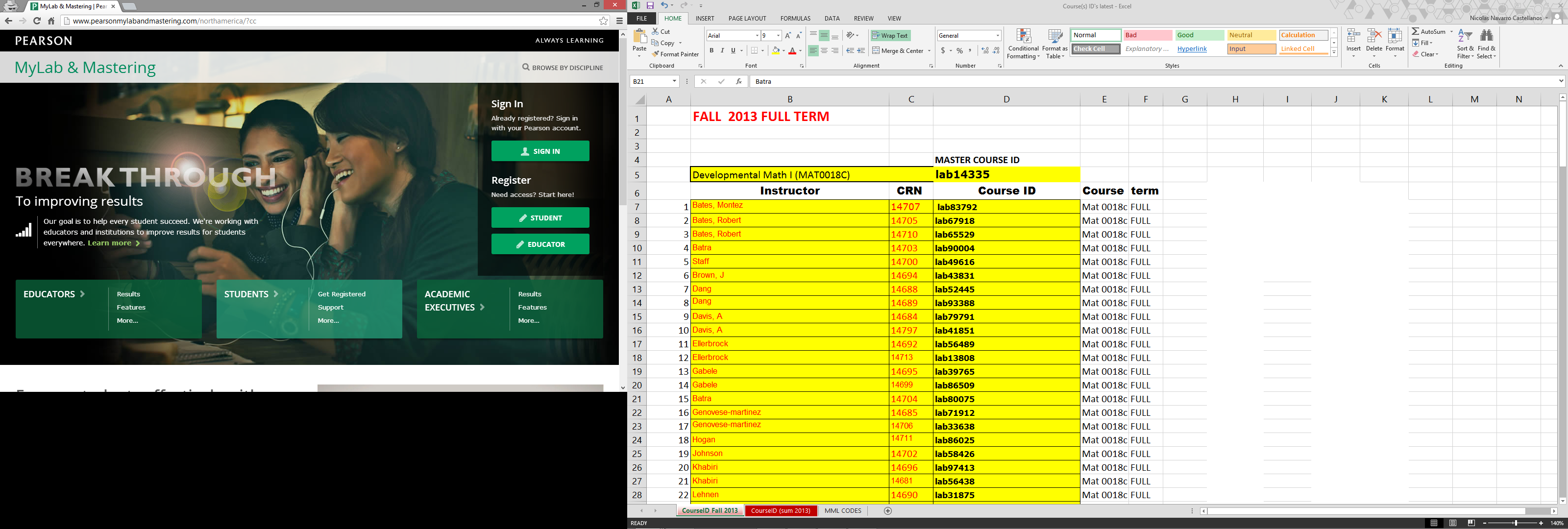 Click on Student to register!
MyMathLab Registration
Use the following to register for MyMathLab :


Course ID (on the home page of your Math course on Blackboard)


Any valid email address

A valid Access Code 
			
                                                        (If repeating the same course from prior two  
                                                        semesters, please show your unofficial transcript 
                                                        from Atlas to a Lab Instructor when prompted 
                                                        for a code in MyMathLab.)
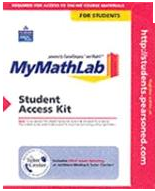 A prepaid access code comes in this MyMathLab 
 Student Access Kit
MyMathLab Registration
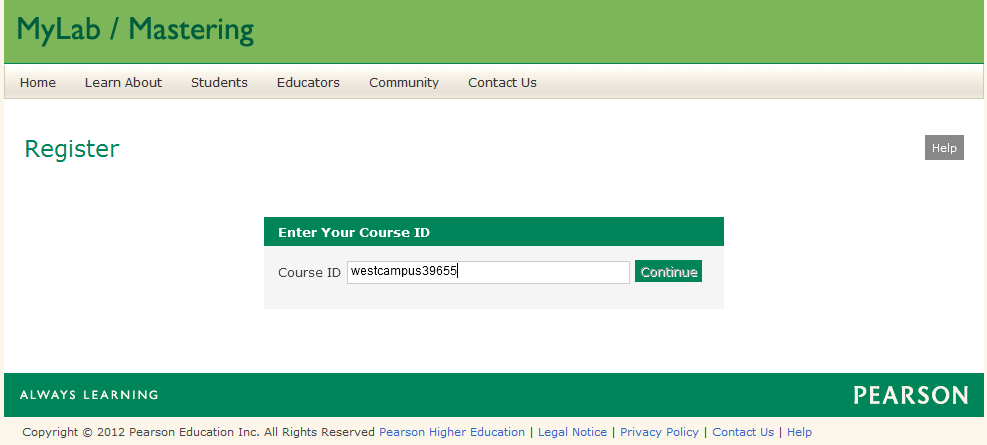 Paste the Course ID from Blackboard
Click Continue
MyMathLab Registration
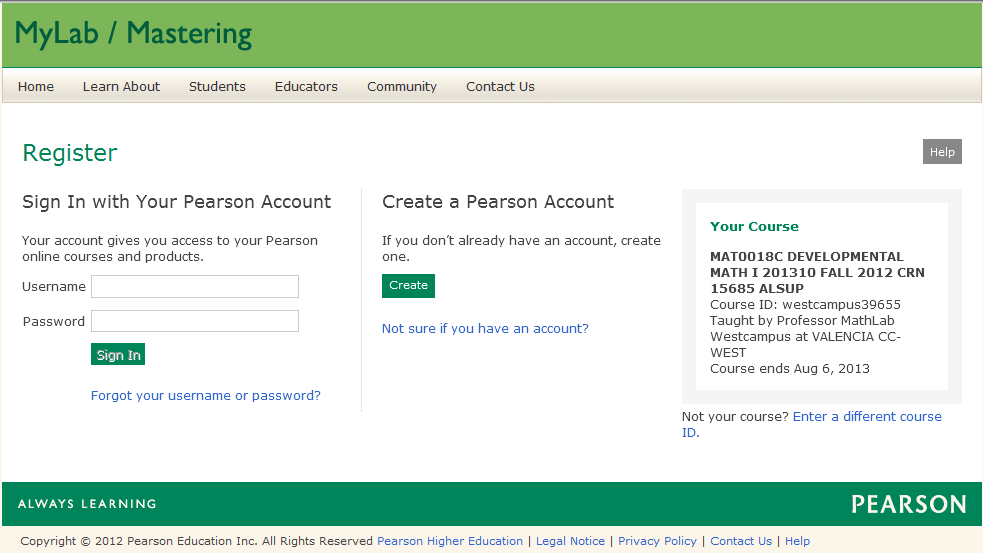 Check your course details
Click Create to
create a new 
account
If already registered
with Pearson, type in  
your Username &  
Password
MyMathLab Registration
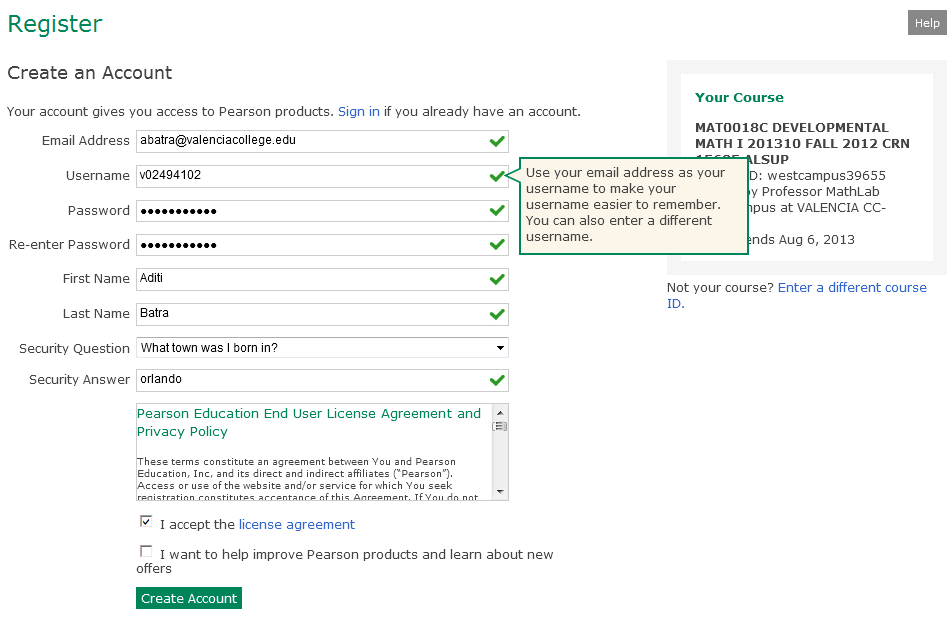 Atlas username@mail.valenciacollege.edu
Fill in all your information to create an account
Click Create Account
MyMathLab Registration
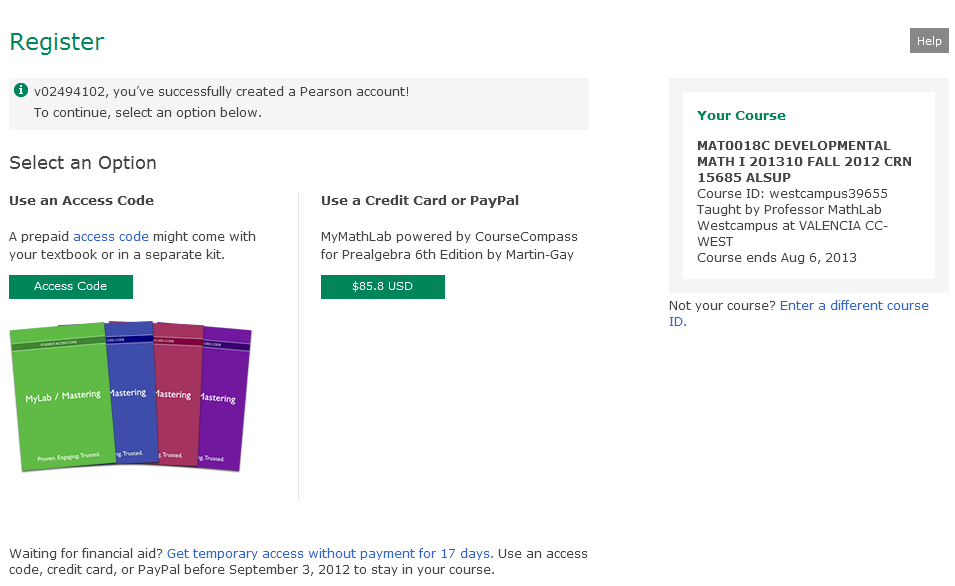 Select an Option  for the Access Code
MyMathLab Registration
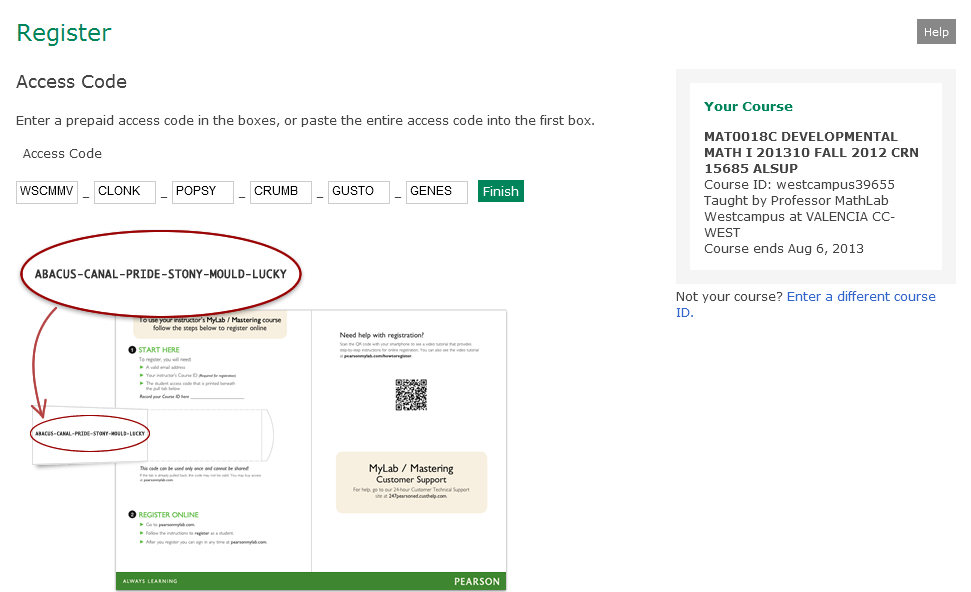 Enter the Access Code
Click Finish
MyMathLab Registration
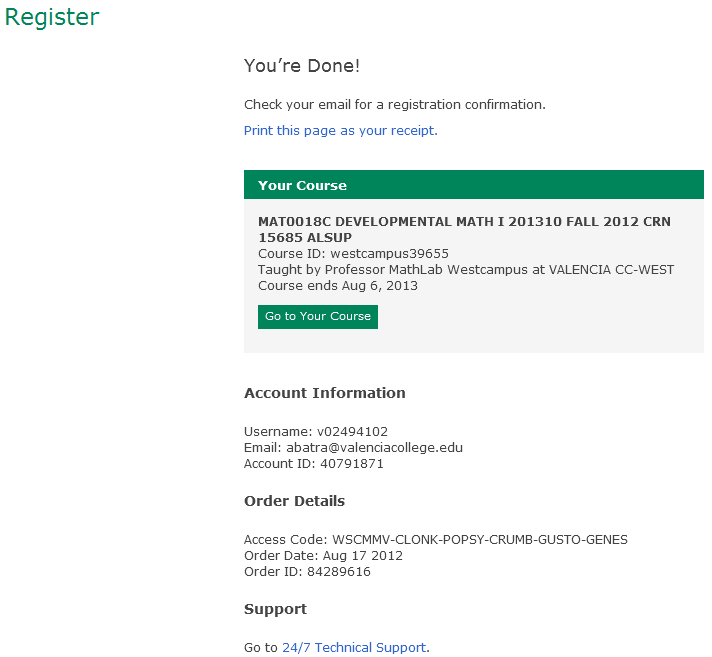 When finished with registration, Online Product Registration Confirmation email is sent to your email address. Save that email for future reference.
Click 
       Go to your Course
MyMathLab
Always check your name when you log in MyMathLab
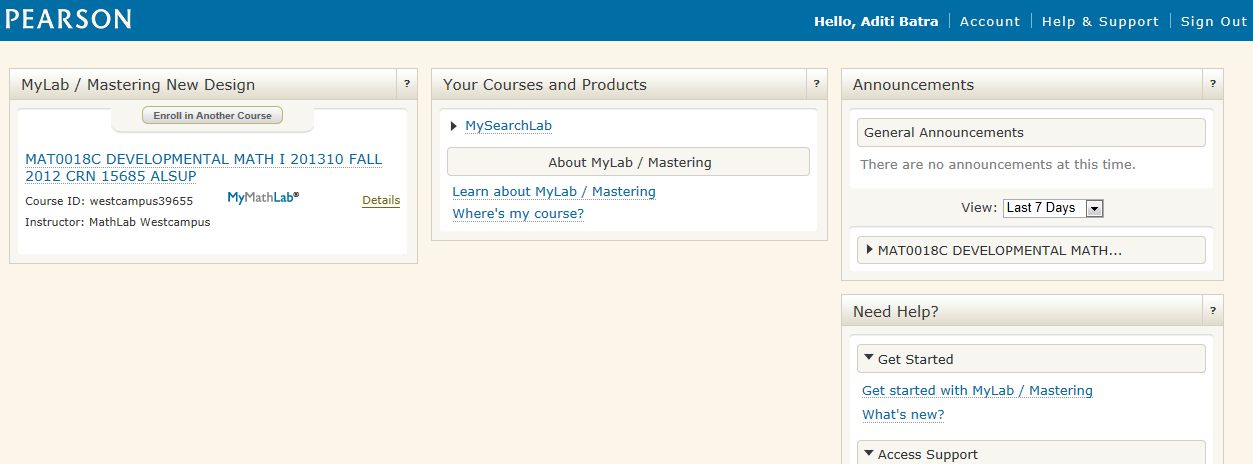 Click on your Math course
MyMathLab
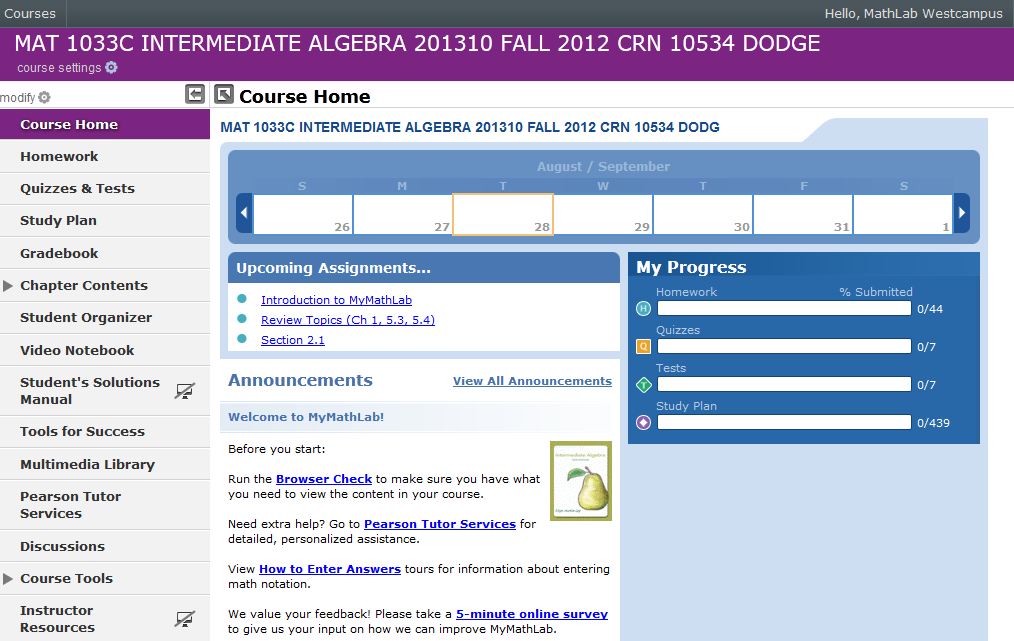 Access Self-Check Quiz & Lab Assessment
MyMathLab
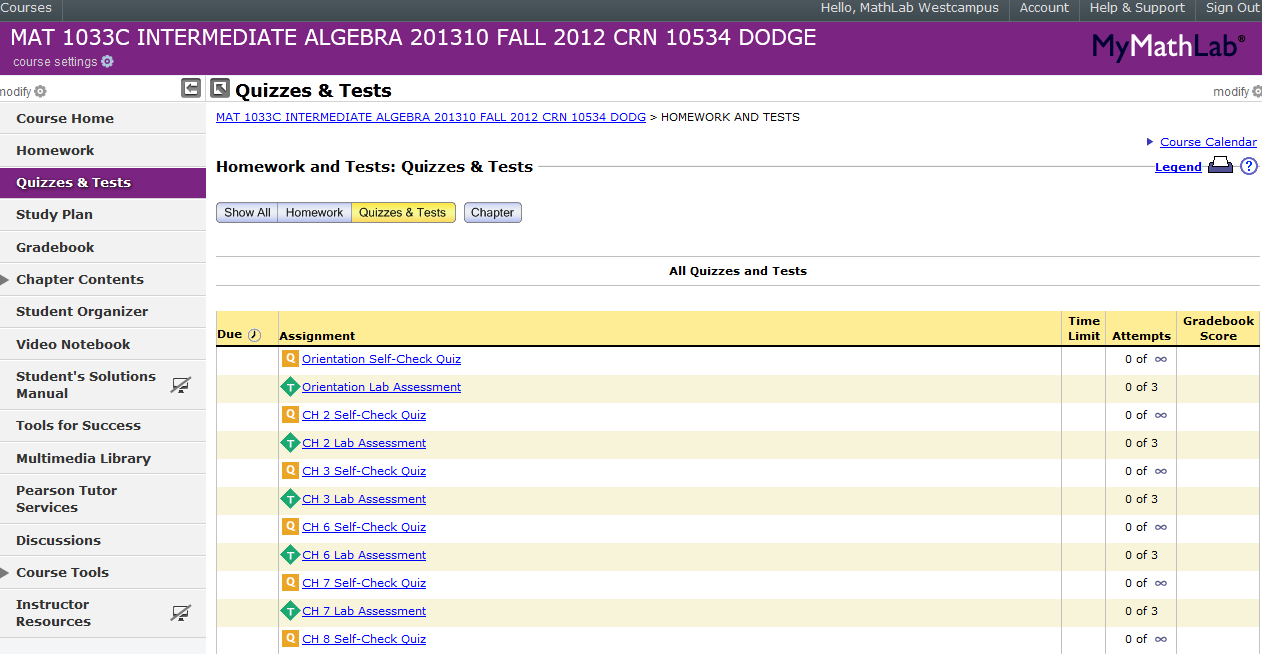 Access Self-Check Quiz & Lab Assessment
Access Grade book to review Self-Check Quiz & Lab Assessment
Access Multimedia Library to view textbook online
MyMathLab
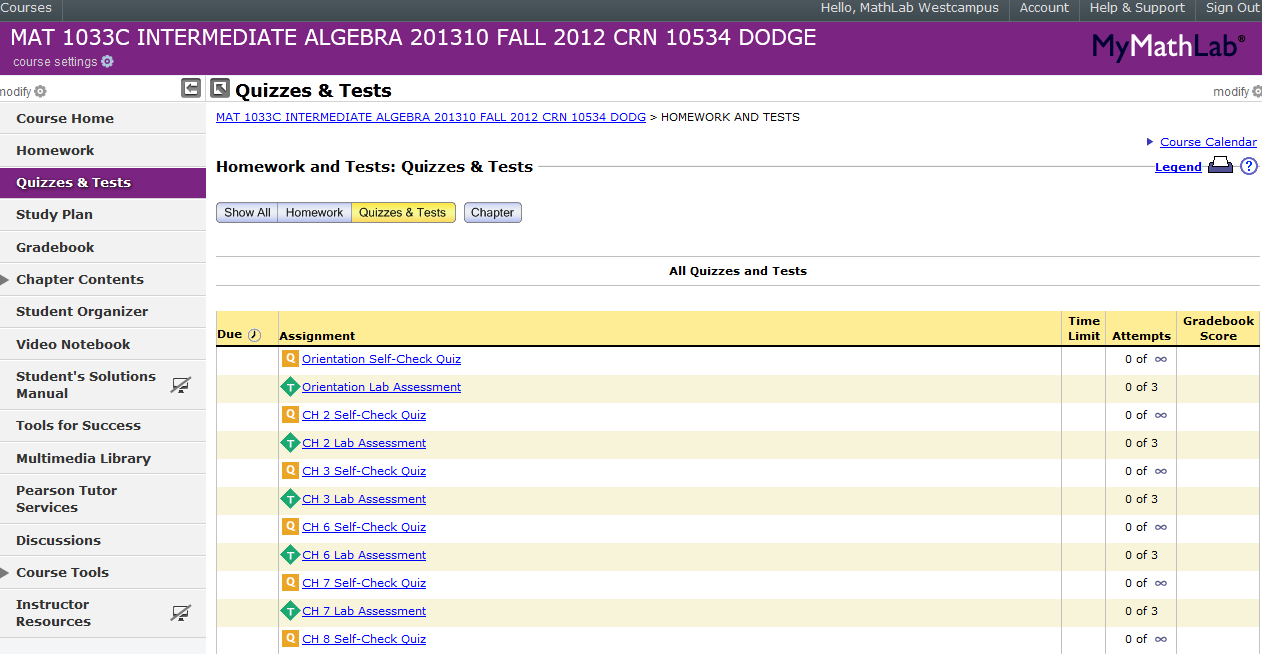 Due Dates (If unknown, check with your professor)
MyMathLab
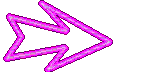 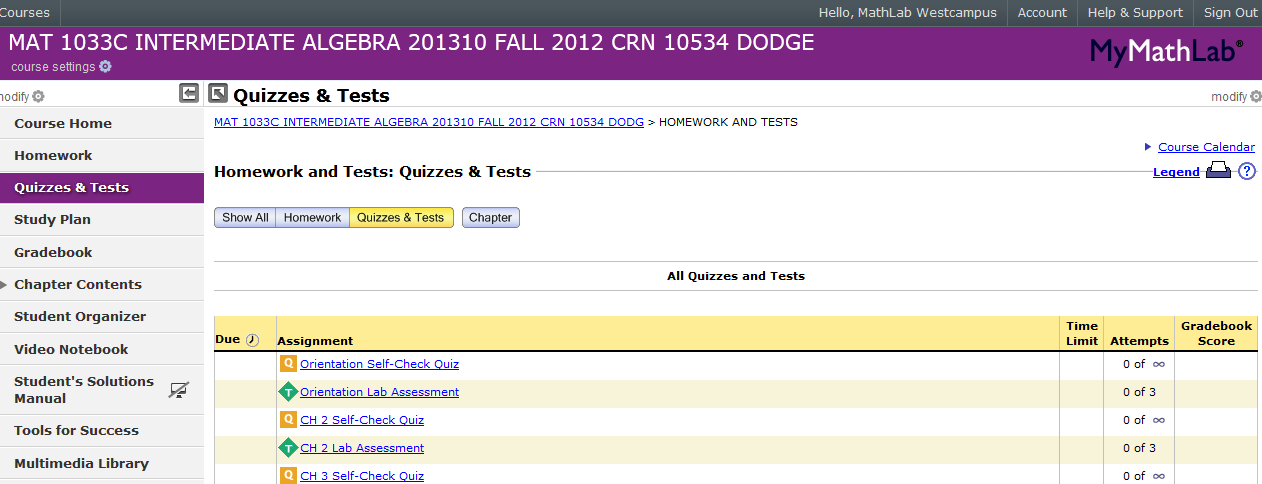 Log Out 
     from 
     MyMathLab
     when 
     finished
Lab Assignments
Concept Videos & Lab Syllabus contains
       (Project Worksheets  and MLP) 
       are found in Blackboard.

  Self-Check Quizzes & Lab Assessments
       are done in MyMathLab at the Valencia 
       West Campus Math Open Lab only.

  Notes, textbook or any other assistance is 
       not allowed on Lab Assessments.
Lab Policies
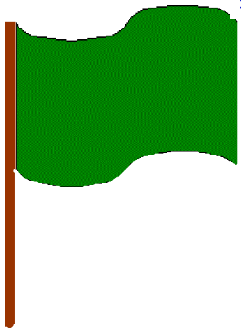 Raise the Green flag only when:
A Password needs to be entered
A Lab Instructor’s signature is needed
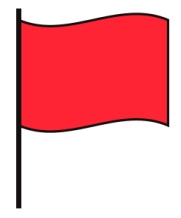 For any other assistance              raise the Red flag.
Blackboard
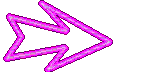 Log Out from Blackboard when finished
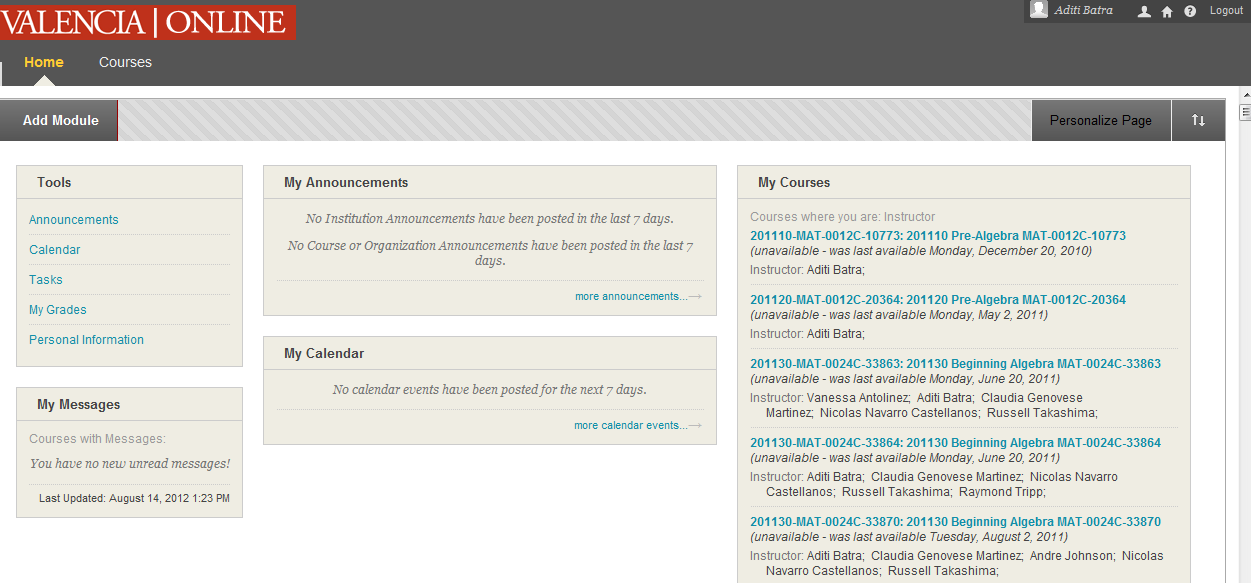 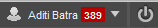 Student Time Tracker             (To Clock Out)
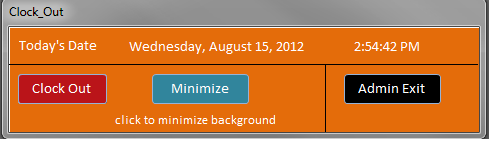 3.  Click CLOCK IN
Click Clock Out
[Speaker Notes: REMINDERS…..]
Student Time Tracker             (After Clock Out)
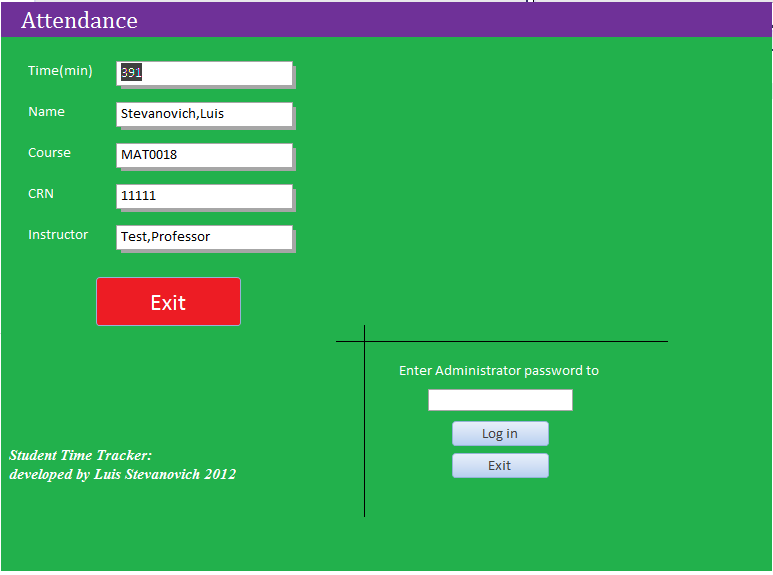 Total minutes spent in the week 
from Monday to Saturday
3.  Click CLOCK IN
Click 
Exit
[Speaker Notes: REMINDERS…..]
Math Lab Quiz
WHEN LIFE GETS TOUGH, 
 TALK TO SOMEBODY
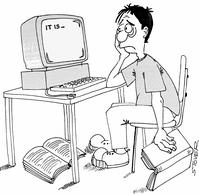 Talk to your Professor

 Talk to a Lab Instructor

 Talk to a Counselor in SSB-110
Don’t Give Up
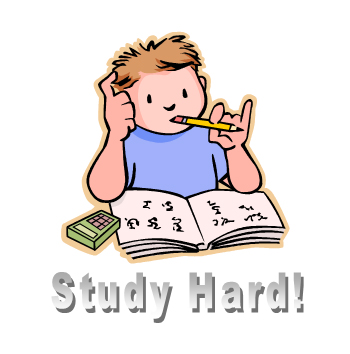 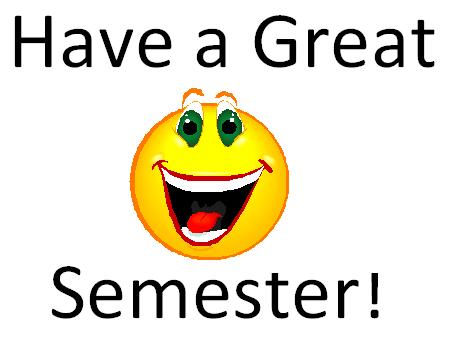